PFERDERENNENEINSTIEG UND BEGRÜßUNG DER PFERDE
„Willkommen auf der Rennbahn. Heute erleben wir einen spannenden Renntag bei hervorragendem Wetter. Die Stimmung ist zum Bersten gespannt.“
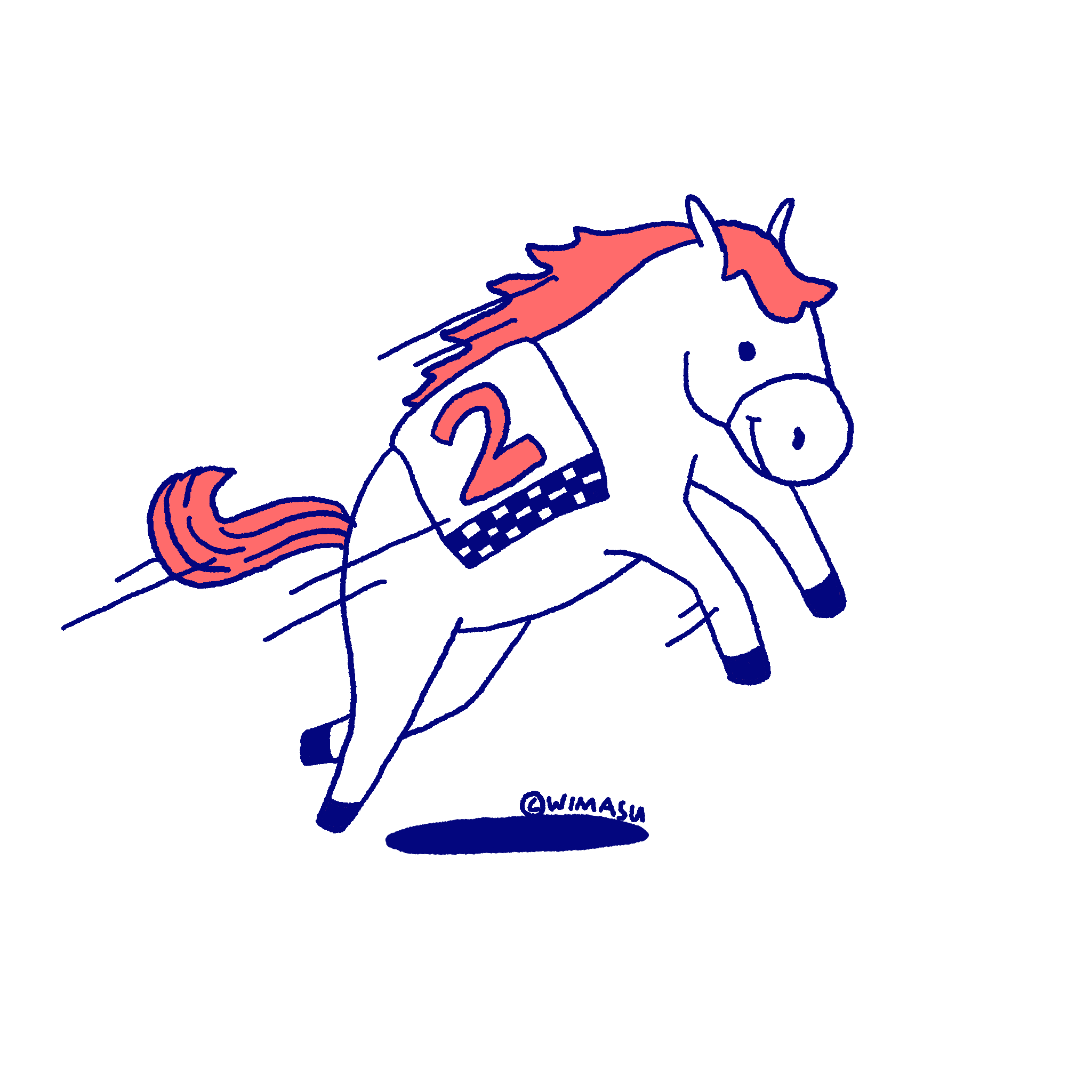 PFERDERENNENDEN PARCOURS KENNENLERNEN
„Nun wird ein Probelauf durch die Hindernisse des Parcours gemacht und erklärt wie diese zu überwinden sind.“
PFERDERENNENDAS RENNEN
Anschließend erfolgt das eigentliche Rennen. Im Rennen selbst werden nur noch die Kommandos von der Spielleitung gerufen. Eventuell ist dies auch von einigen Zwischenkommentator:innen möglich.  Da es aber normalerweise sehr laut sein wird, sollten die Kommandos in schneller Reihenfolge laut und deutlich gerufen werden. Neben den bekannten Kommandos können auch neue oder leicht veränderte Kommandos gerufen werden (z. B. „Vierer-Ochser“, „Zielgerade“, …), wobei die Schüler:innen sich selbst erschließen können was zu tun ist.

Darüber hinaus sollten Kommandos mehr oder weniger oft wiederholt werden (vor allem „Galopp“, „Rechtskurve“, o. Ä.). So kann der Parcours länger oder kürzer und damit anstrengender gestaltet werden! Wird das „Rennen“ in der Halle im Stehen veranstaltet, sollte man evtl. auf Socken laufen, da es sonst so laut wird, dass die Kommandos kaum noch zu verstehen sind.

Alternativ kann das Pferderennen auch kniend, sitzend oder an Tischen absolviert werden. Dann wird mit den Händen auf den Boden/Tisch und/oder die Oberschenkel geschlagen. Wir kennen das Pferderennen aus der C-Trainer:innenausbildung Leichtathletik und aus dem Fundus von Stefan Verlemann.
ELEFANTENWASCHENSEITE 1
„Stellt euch vor ihr seid Tierpfleger:innen und eure Aufgabe ist es heute den Elefanten zu waschen. In diesem Sinne, los geht‘s.“
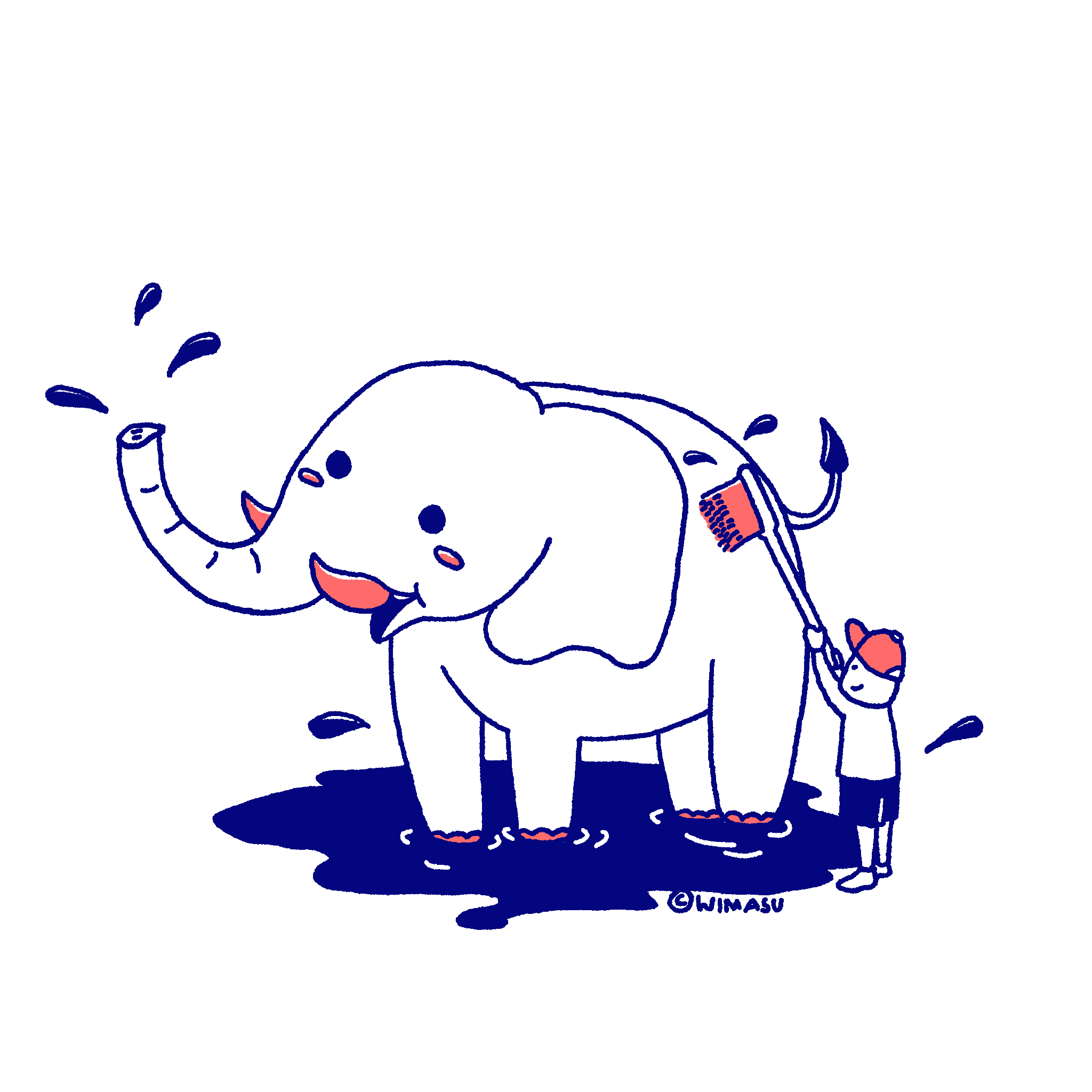 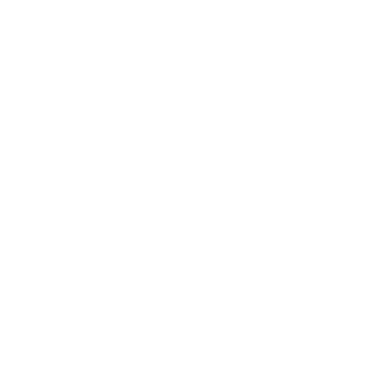 ELEFANTENWASCHENSEITE 2
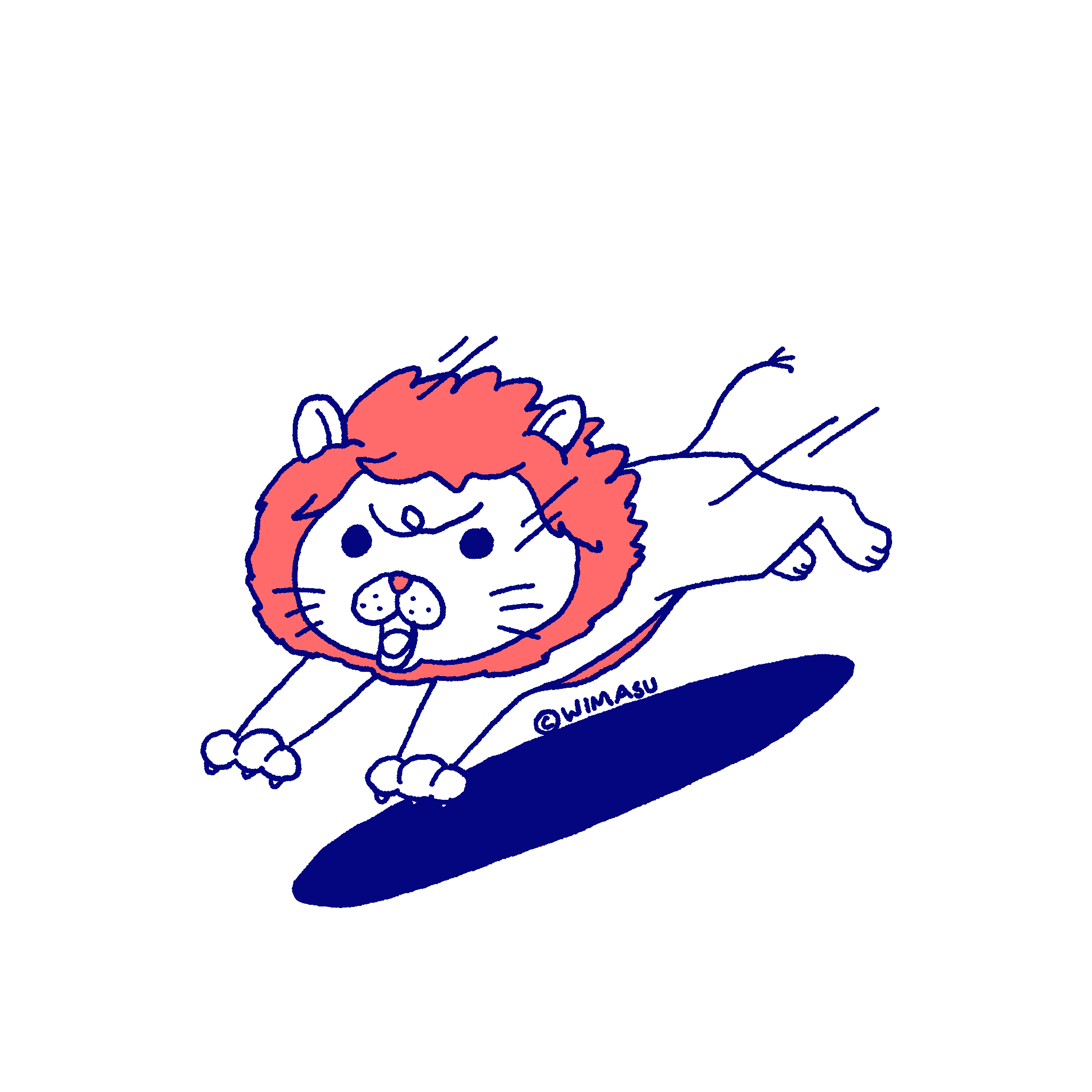 LÖWENJAGD
Wir kennen die Löwenjagd selbst aus dem Kindergarten. Vielleicht ist das Setting 30 Jahre später nicht mehr so ganz zeitgemäß, aber für Kinder immer noch fesselnd. Vorweg: Der Löwe bleibt am Leben!